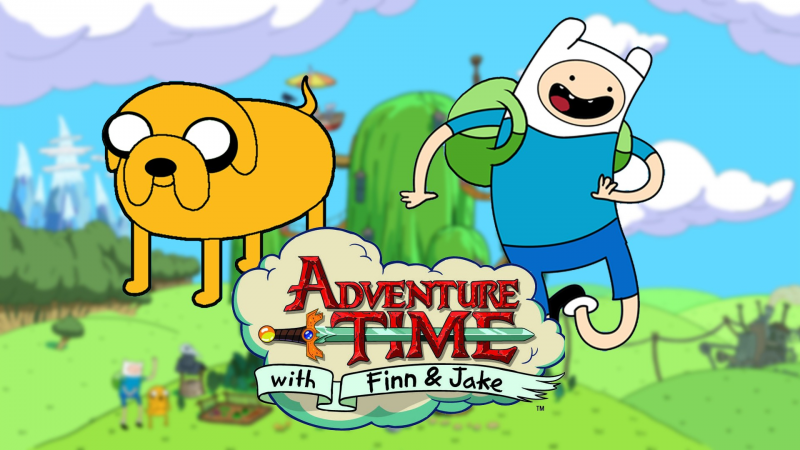 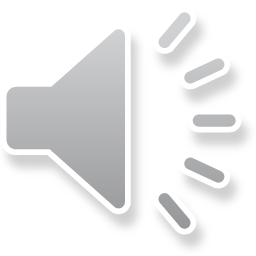 VAMOS A JUGAR!!!!
LOS COLORES
Los colores :
LOS COLORES
PLAY
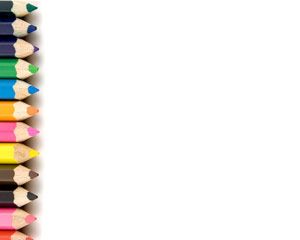 DONDE ESTA EL COLOR  AZUL?
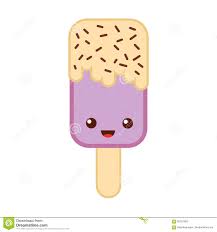 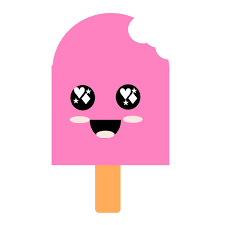 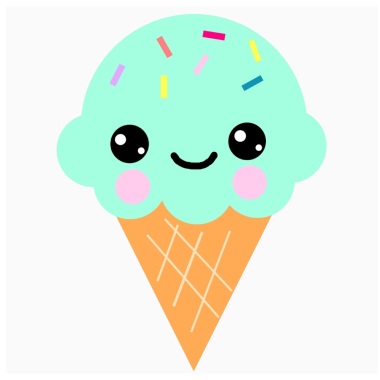 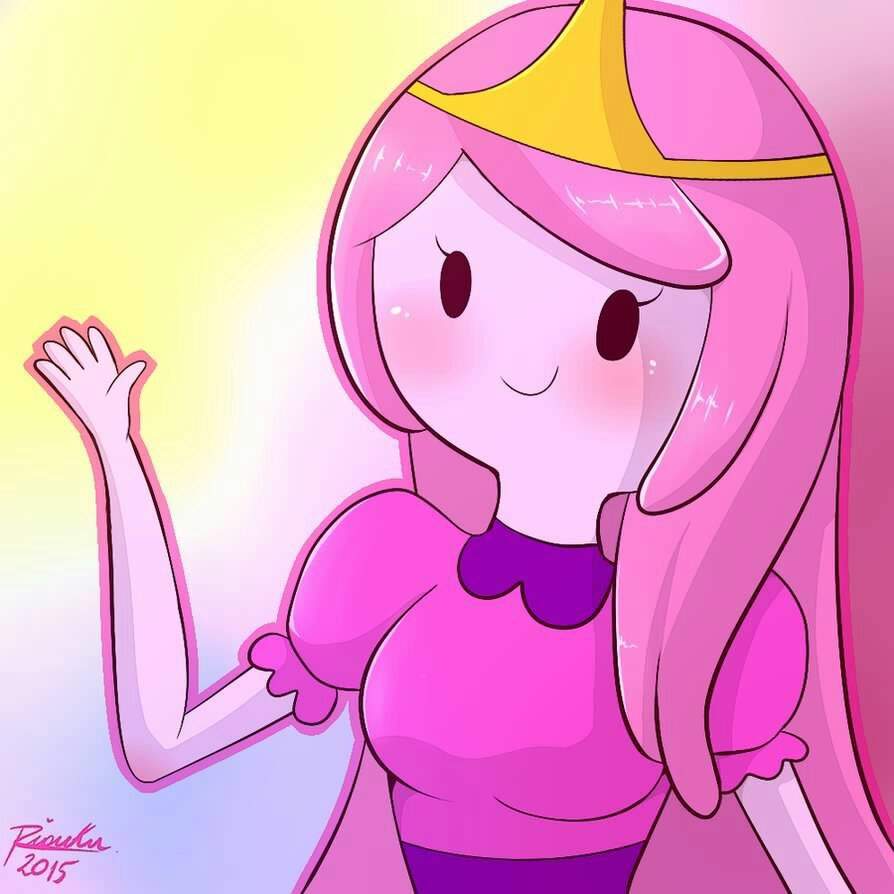 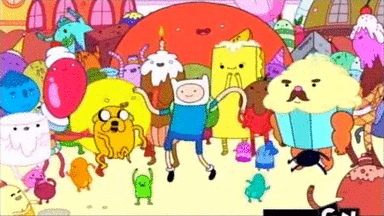 FELICIDADES ES CORRECTO!!!
SIGUIENTE
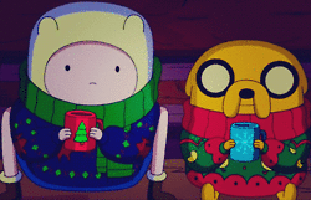 INTENTALO DE NUEVO!!!
ANTERIOR
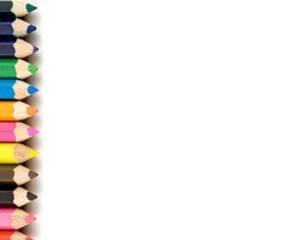 DONDE ESTA EL COLOR ROSA?
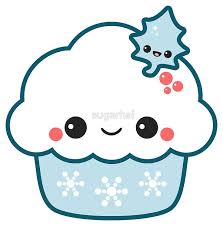 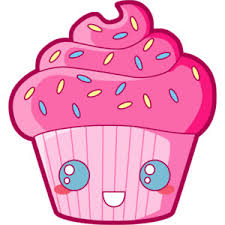 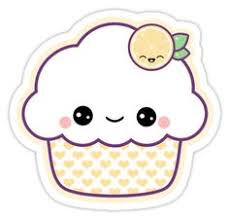 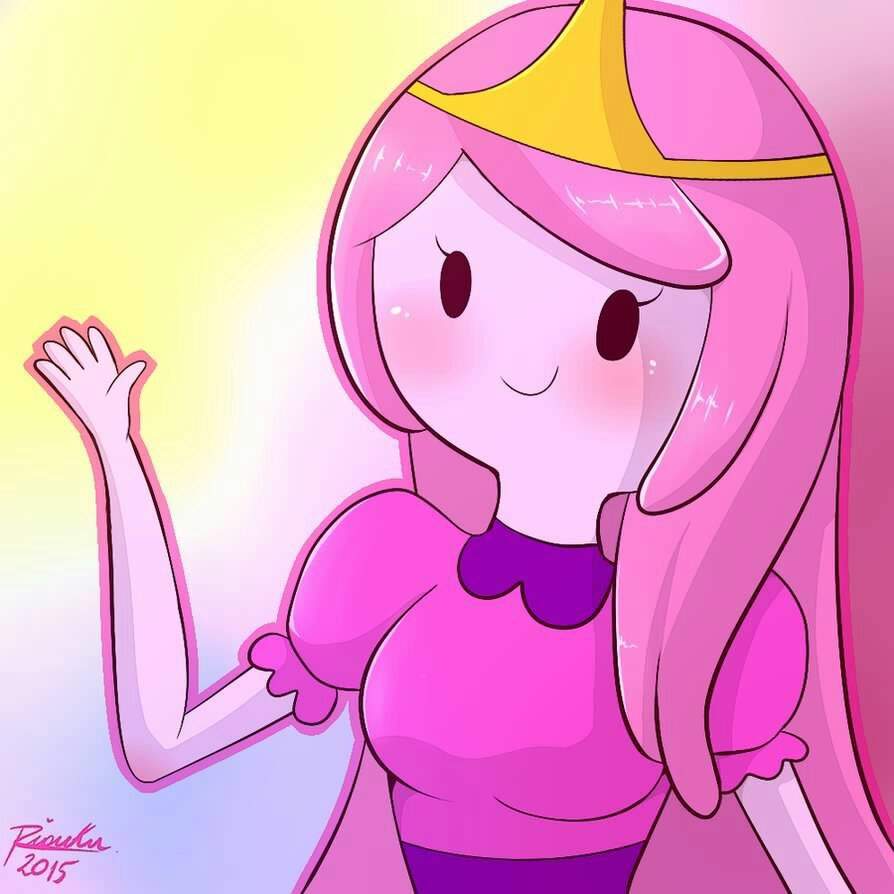 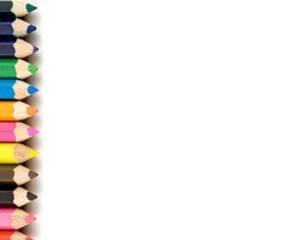 DONDE ESTA EL COLOR ROJO ?
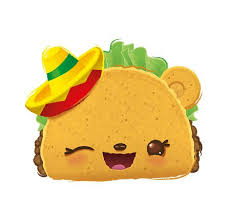 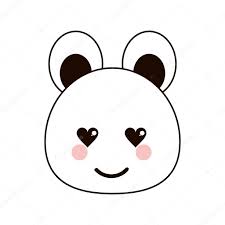 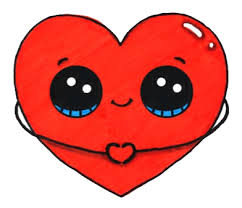 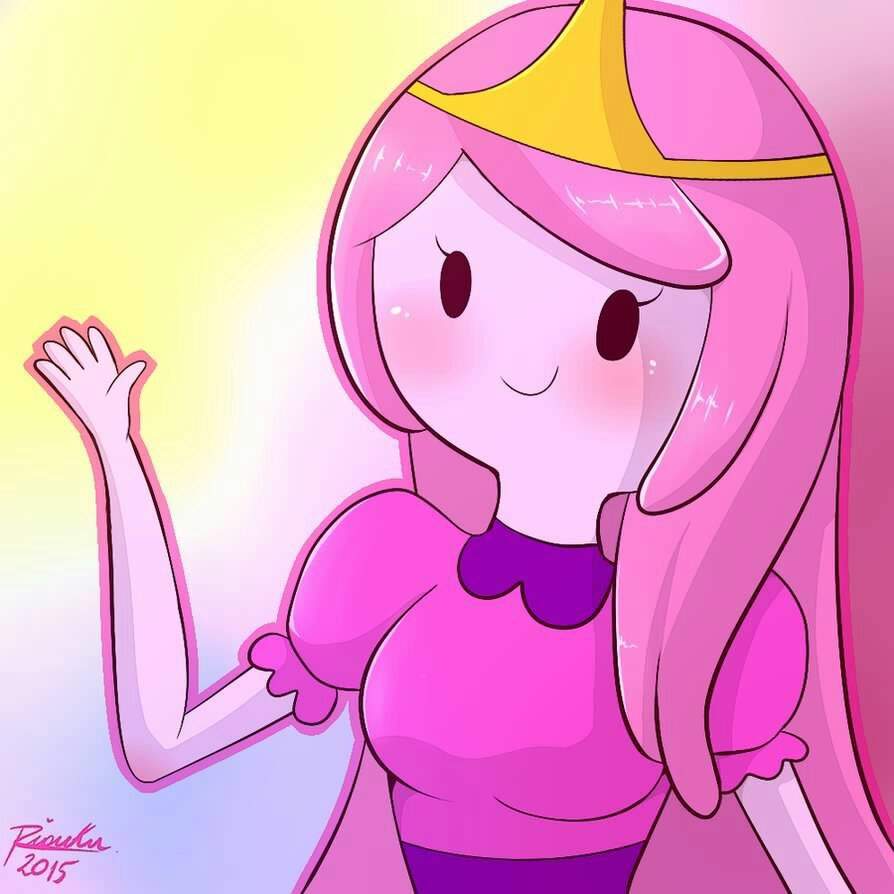 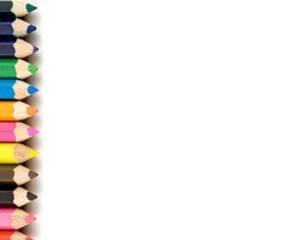 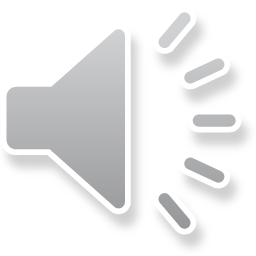 DONDE ESTA EL COLOR VERDE?
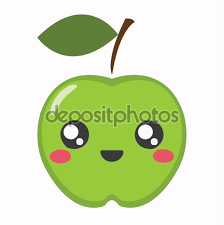 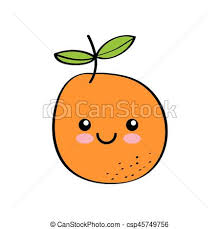 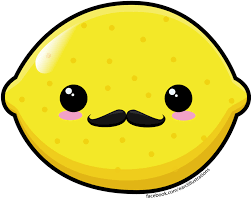 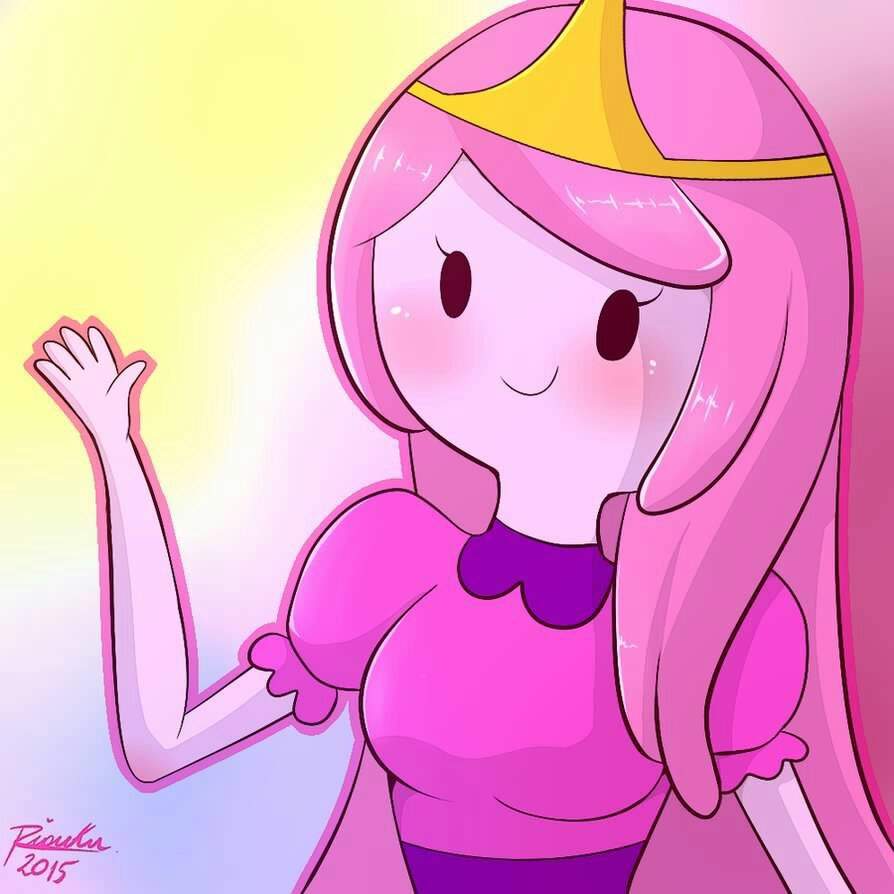